Figure 5. Voltage traces during a 1000 ms suprathreshold current injection of a RS I neuron in upper layer III of the ...
Cereb Cortex, Volume 19, Issue 5, May 2009, Pages 1008–1018, https://doi.org/10.1093/cercor/bhn143
The content of this slide may be subject to copyright: please see the slide notes for details.
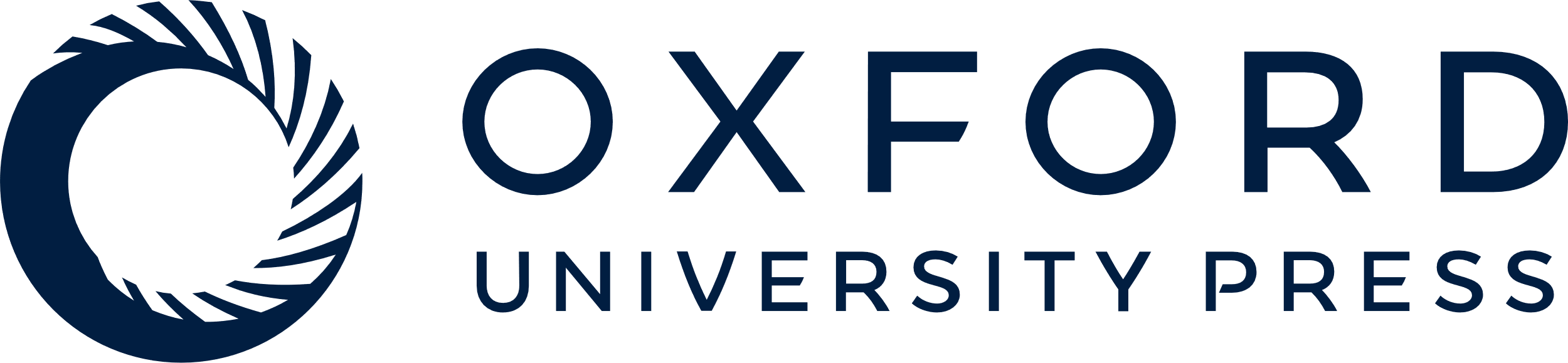 [Speaker Notes: Figure 5. Voltage traces during a 1000 ms suprathreshold current injection of a RS I neuron in upper layer III of the AC. The scale bars apply to traces (a)–(d). The amplitudes of APs in (b)–(d) have been truncated. (a) Control condition (Em −77.1 mV, current amplitude 230 pA). (b) Depolarized condition to Em −66.7 mV (current amplitude 235 pA). (c) Bath application of 4 mM CsCl (Em −75.7 mV, current amplitude 210 pA). (d) Bath application of 4 mM CsCl and 0.2 mM NiCl2 (Em −75.7 mV, current amplitude 130 pA). Note the increase of ISIad in the depolarized condition, in the presence of Cs+, and the additional increase in the presence of Ni2+.


Unless provided in the caption above, the following copyright applies to the content of this slide: © The Author 2008. Published by Oxford University Press. All rights reserved. For permissions, please e-mail: journals.permissions@oxfordjournals.org]